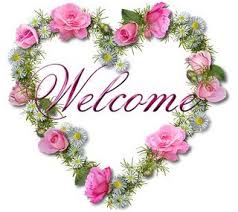 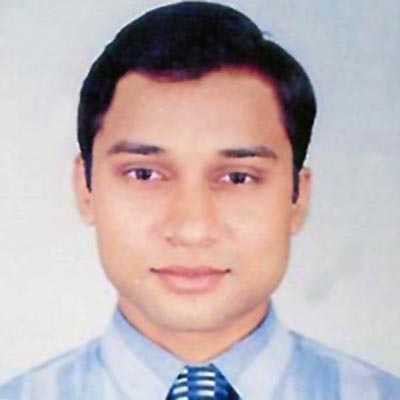 পরিচিতি
মোঃ আরিফুর রহমান
সহঃশিক্ষক(ভূগোল)
ছাতক সিমেন্ট ফ্যাক্টরি উচ্চ বিদ্যালয়
ছাতক,সুনামগঞ্জ।
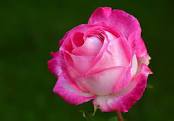 আজকের পাঠ পরিচিতি
ভূগোল ও পরিবেশ পরিচিতি
শ্রেনি ৯ম
অধ্যায় ১ম
সময় ৪০ মিনিট
চিন্তা করে বলঃ
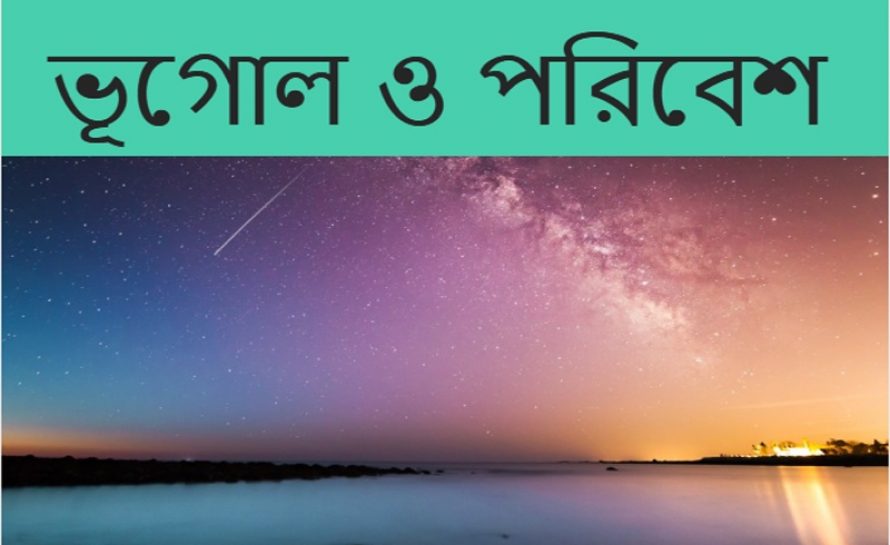 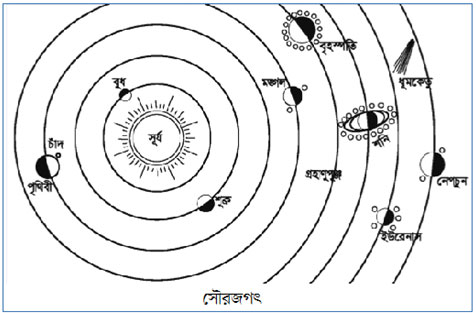 এই গুলো কিসের ছবি ?
শিখন ফল
এই পাঠ শেষে শিক্ষাথীরাঃ-
১।পৃথিবীর ধারনা ব্যাখ্যা করতে পারবে।
 ২।পরিবেশ  সম্পর্কে ধারনা ব্যাখ্যা করতে পারবে।
পরিবেশের ধারনাঃ
মানুষ তার আশেপাশের সকল পরিপার্শিক অবস্থা নিয়ে যা সৃষ্টি করে তাই পরিবেশ।
ভূগোলবীদ পার্ক (C.C. Park) এর মতে, পরিবেশ বলতে স্থান ও কালের কোন নির্দিষ্ট বিন্দুতে মানুষকে ঘিরে সকল অবস্থার যোগফল, যা স্থান ও কালের পরির্বতনের সাথ  পরিবর্তিত হয়।
পরিবেশ বিজ্ঞানী  আর্মসের (Arms) এর মতে, জীব সম্প্রদায়ের পারিপার্শিক জৈব ও প্রাকৃতিক অবস্থাকে পরিবেশ বলে।
বাড়ির কাজঃ
#পরিবেশের উপাদান গুলোর পারস্পরিক সর্ম্পক স্থাপন পূর্বক মানুষ ও পরিবেশের উপাদান গুলো আলোচনা কর।
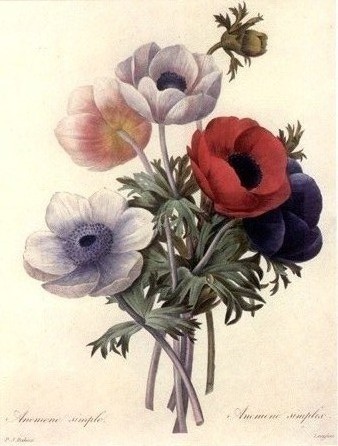 সকলকে ধন্যবাদ